A1Ways to Reduce Breast Cancer Infographic
B1Learn Your Family History Infographic (General Public Version)
B2Learn Your Family History Infographic(African American Version)
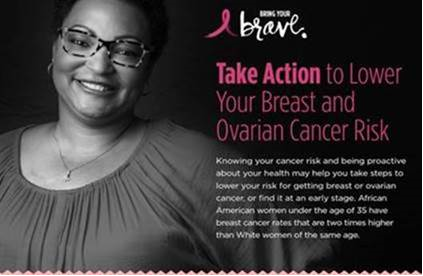 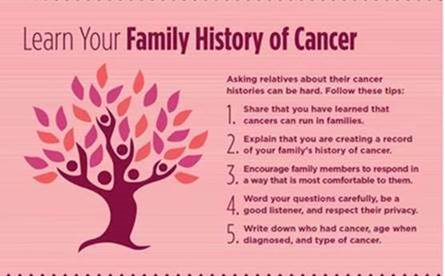 B3Learn Your Family History Infographic (Ashkenazi Jewish Version)
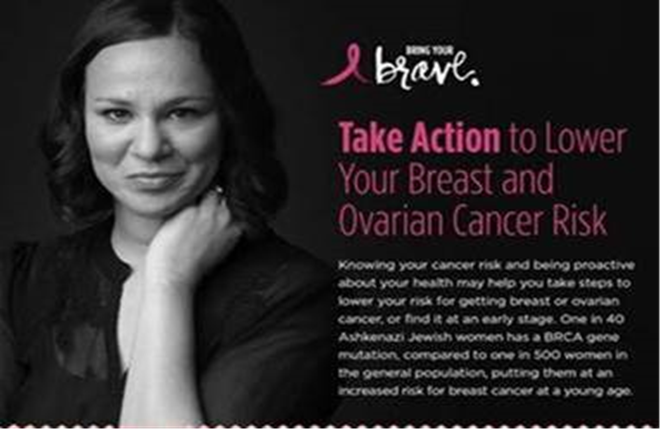 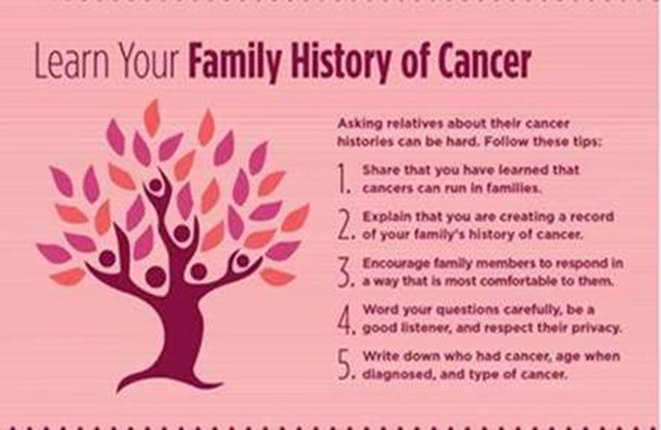 C1Lisa: Start the Conversation about Family History of Breast Cancer
https://www.youtube.com/watch?v=z4GezJiATLQ
C2Jackie: Taking Action for My Daughter
https://www.youtube.com/watch?v=KNzRNWi4Qgc
C3Cara: My Breast Cancer Journey
https://www.youtube.com/watch?v=TL1hZ9RB5E0
D1Breast Cancer in Young Women Fact Sheet (General Public Version)
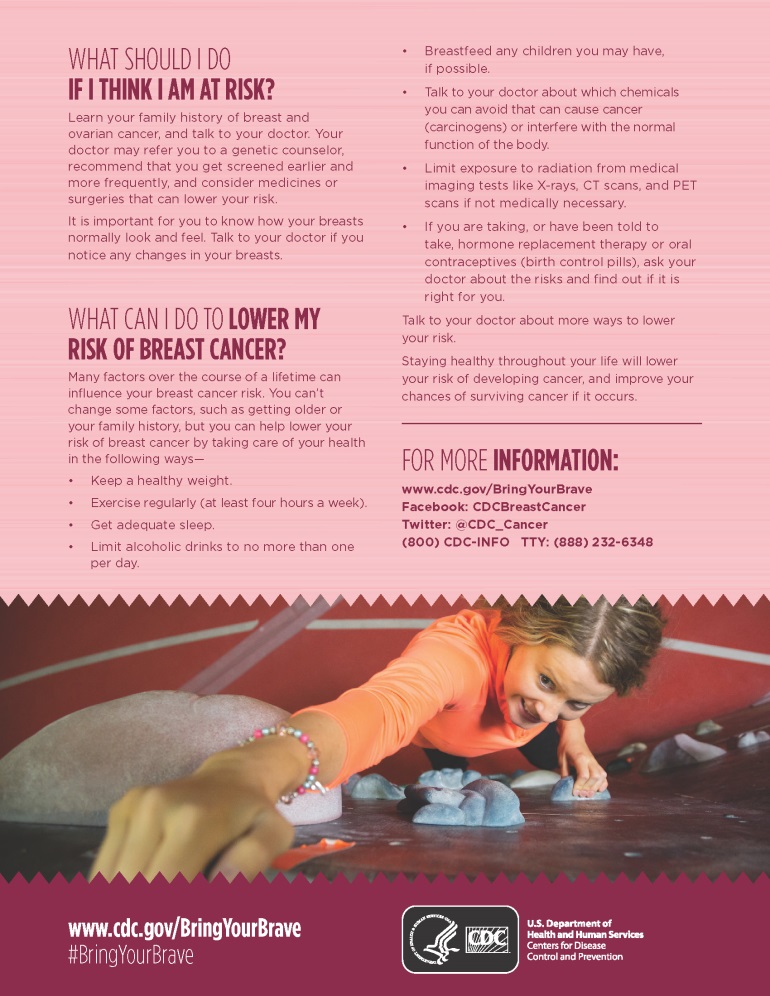 D2Breast Cancer in Young Women Fact Sheet (African American Version)
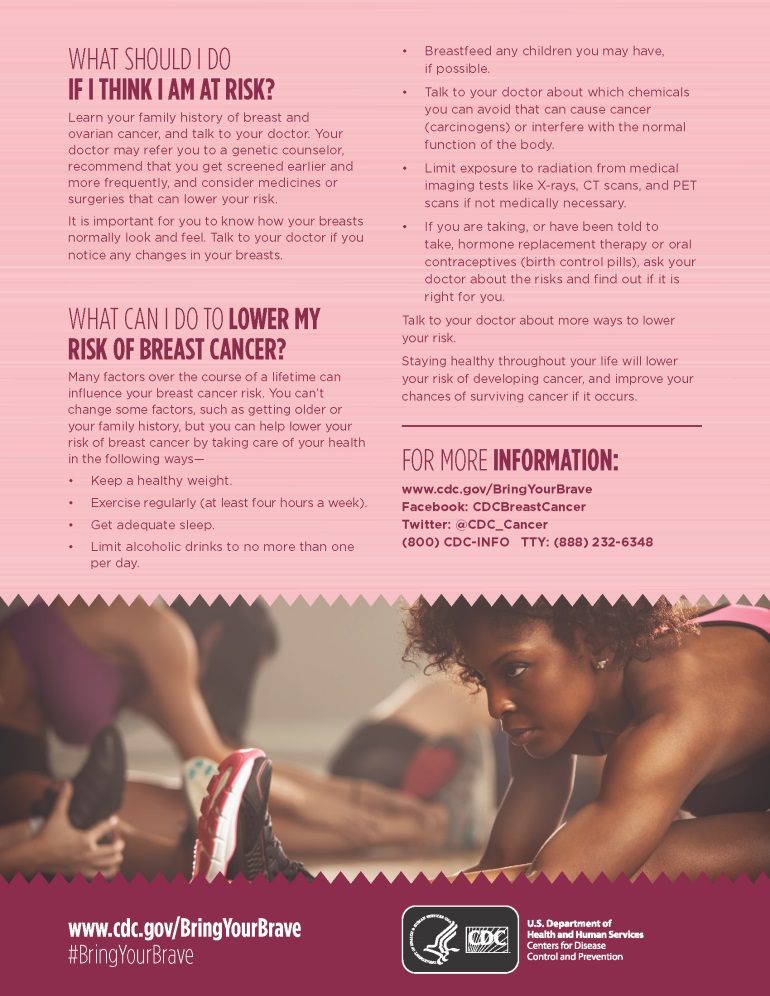 D3Breast Cancer in Young Women Fact Sheet (Ashkenazi Jewish Version)
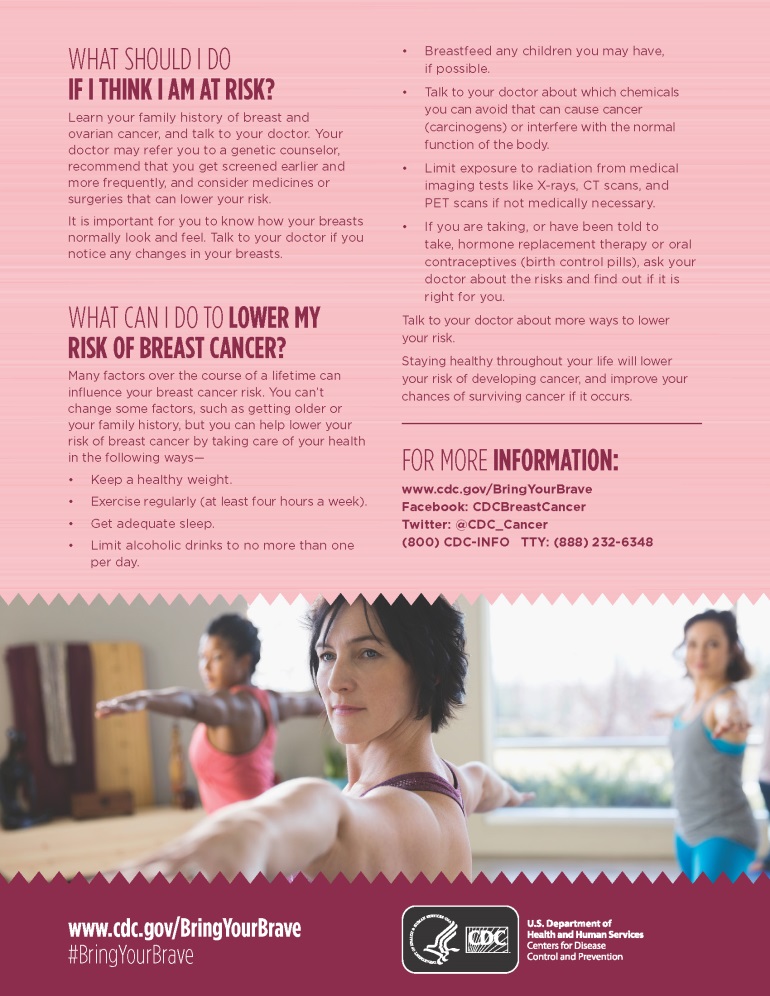 E1Payment for Genetic Services Factsheet
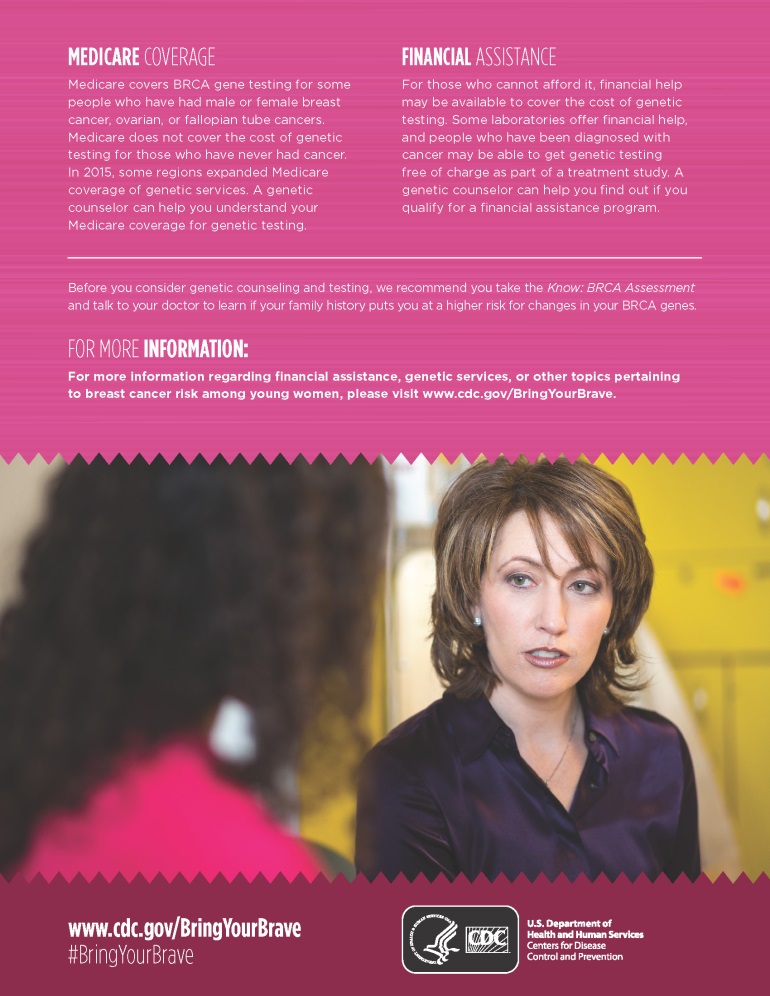